siLang
Μάθηση γλωσσών με πολιτισμικές επιρροές
Έμφαση στην προφορική επικοινωνία 

Για επαγγελματική και ακαδημαϊκή χρήση

Με δραστηριότητες που αντλούν έμπνευση από την πραγματικότητα

Λαμβάνοντας υπόψη πολιτισμικές επιρροές στη χρήση γλωσσών

Εφαρμογή παιγνιώδους μάθησης
2
«Κοινές γλώσσες» επικοινωνίας πέρα από τα σύνορα
Ευρείς ακαδημαϊκές και επαγγελματικές δραστηριότητες

Σχηματίζονται διαπολιτισμικές ομάδες ενδιαφέροντος

Επικοινωνία πρόσωπο με πρόσωπο αλλά και διαδίκτυο
 Κοινωνικά δίκτυα, θεματικές πύλες, Skype, email

Χρησιμοποιούνται κοινά γνωστές γλώσσες

Με διαφορετικό τρόπο από τον καθένα! 
Για τους περισσότερους δεν είναι η μητρική γλώσσα
3
Και όμως, όχι τόσο νέα αντίληψη
Lingua franca είναι μια γλώσσα που ενώνει και χρησιμοποιείται από άτομα που δεν μιλούν την ίδια γλώσσα

Χρησιμοποιούνταν ανέκαθεν για εμπόριο

Π.χ. στην Ευρώπη του Μεσαίωνα	
«Φράγκικα», δυτική γλώσσα με επιρροές από Ελληνικά, Αραβικά, κ.α. 

Π.χ. στη Νέα Γουινέα 
820 γλώσσες
Κάποιες μιλιούνται από λιγότερο από 1.000 άτομα
Χρήση «κοινής γλώσσας»
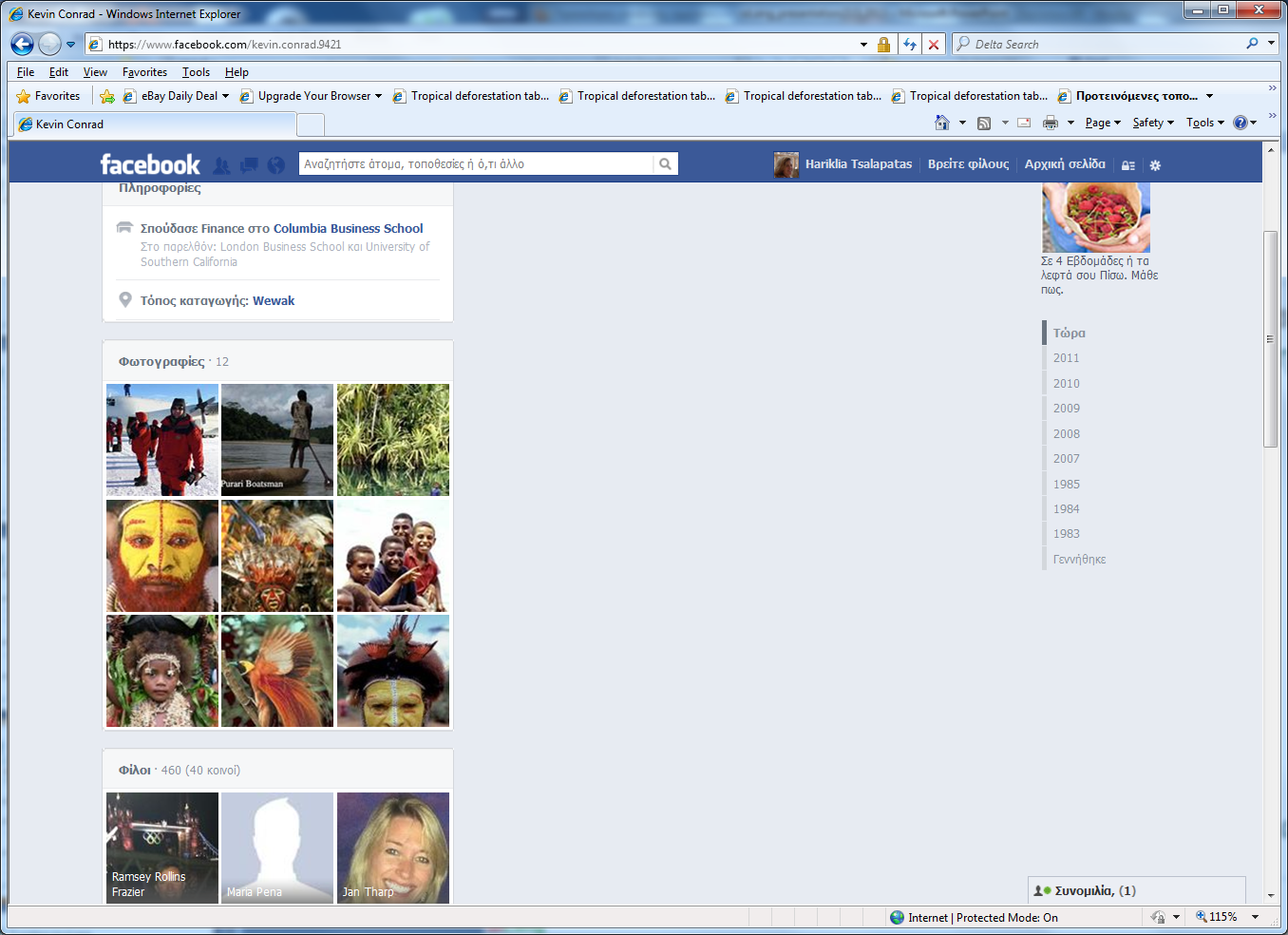 4
Πολιτισμικές επιρροές και «κοινές γλώσσες»
Προφορά

Σύνταξη

Επιλογή λέξεων, εκφράσεων, ιδιώματα

Συνήθειες στην επικοινωνία, αξίες, αντιλήψεις

Αυθόρμητα εξασκούμαστε στην κατανόηση των επάνω
Π.χ. αντιλαμβανόμαστε το πολιτιστικό υπόβαθρο του συνομιλητή
Προσαρμοζόμαστε στο επίπεδο γνώσης του συνομιλητή
5
Κοινά λάθη – «μεταφορά γλώσσας»
Παραδείγματα από τη χρήση της Αγγλικής από Έλληνες
The bad was that we could not go fishing
I reached to the office early and knocked the door (reached the office)
She looks an angel (like an angel)
Georgia is an experienced typewriter (typist)
Would you like a peace of cake (piece)
6
Πολιτισμικές επιρροές στην επικοινωνία
Κοινά λάθη
Yesterday in the night I saw a nice dream (I had a nice dream last night)
Do not do so many typing errors (Don’t make so many typing errors/mistakes)
Διαφορετικές αντιλήψεις και αξίες
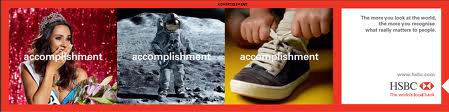 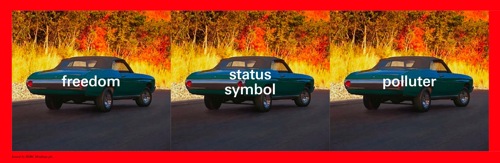 Παράδειγμα συνηθειών επικοινωνίας …
Στην Εσθονία
Κοιτάμε το συνομιλητή μας σε όλη τη διάρκεια
Δεν χρησιμοποιούμε τα χέρια μας
Αφήνουμε μια απόσταση, δεν πλησιάζουμε πολύ κοντά
Σοβαρό πρόσωπο, δεν χαμογελάμε
Δεν υπάρχει εισαγωγή στην επικοινωνία, κατευθείαν στο θέμα
Τρώμε γρήγορα χωρίς συζήτηση, δεν χρησιμοποιούνται τα γεύματα για κοινωνικοποίηση
Το χιούμορ είναι σαρκαστικό
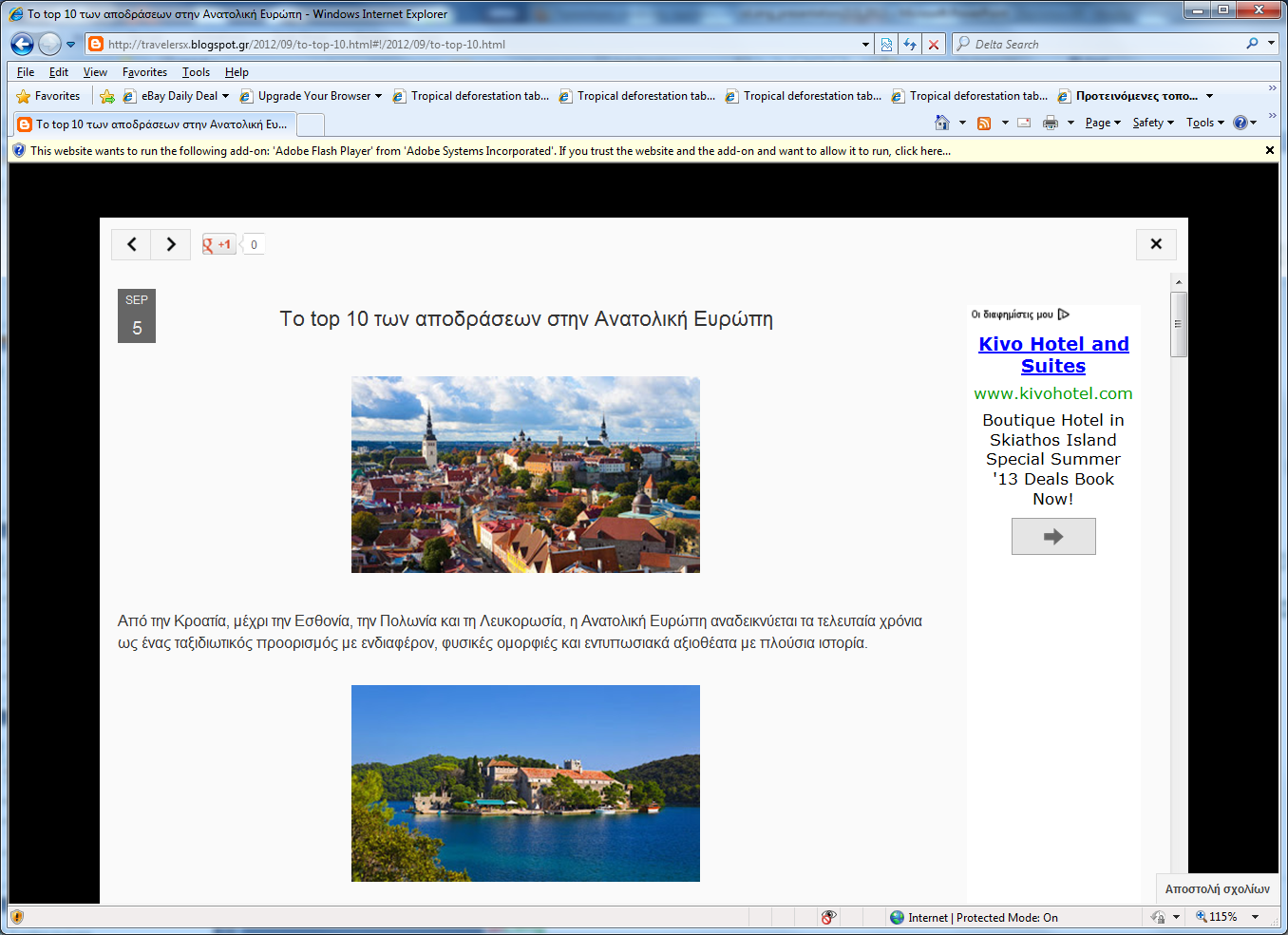 8
… Παράδειγμα
Στα γεύματα πίνουμε ζεστό τσάι
Αρκετό αλκοόλ
Κάνει πολύ κρύο, κοιτάμε το θερμόμετρο πριν βγούμε
«Η Εσθονία είναι στη βόρεια, όχι την ανατολική, Ευρώπη»
Είμαστε περήφανοι για τα ανεπίσημα φεστιβάλ τραγουδιού
Βγάζουμε τα παπούτσια όταν μπαίνουμε σε σπίτι
Προσφέρουμε πάντα λουλούδια στα γενέθλια (και στους άντρες)
Δεν υπάρχει απογευματινή ξεκούραση
9
Οι αντιλήψεις για τις γλώσσες αλλάζουν
Π.χ. μιλάμε για «παγκόσμια Αγγλικά» (Globish)

Η κοινές γλώσσες δε χαρακτηρίζουν συγκεκριμένη ομάδα
Ξεπερνούν τα όρια της αρχικής ομάδας 
«Ανήκουν σε όλους» αφού χρησιμοποιούνται από όλους

Η χρήση τους ενσωματώνει ευρύ πολιτισμικό πλούτο
Πολιτιστικά στοιχεία από όλες τις γλώσσες

Η έμφαση είναι στην επικοινωνία, όχι τη «σωστή χρήση»
10
Τι εισάγει το siLang
Ψηφιακή εφαρμογή για μάθηση μιας lingua franca

Έκθεση στη χρήση «κοινών γλωσσών» από άτομα που δεν τις έχουν σαν μητρική γλώσσα

Χρήση εικονικών κόσμων για μάθηση στην πράξη

Ενσωμάτωση πολιτιστικών στοιχείων στην επικοινωνία
Στοιχεία «μεταφοράς»
πρακτικές στην καθημερινή επικοινωνία

Χαρακτηριστικά σενάρια επικοινωνίας στη δουλειά και καθημερινότητα
11
«Σοβαρά» παιχνίδια
Χρησιμοποιούνται για κάτι άλλο από διασκέδαση
Μάθηση
Προετοιμασία για διαχείριση κρίσεων
Κατάρτιση επαγγελματιών
Επιστήμες υγείας
Επιστημονική διερεύνηση

Η ιδέα της χρήσης παιχνιδιών για μαθησιακούς λόγους υπάρχει από τότε που αναπτύχθηκαν ψηφιακά παιχνίδια
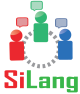 12
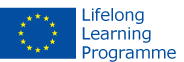 Πλεονεκτήματα στη μάθηση
Σε όλους αρέσει να λύνουν ένα πρόβλημα!

Έχουν ξεκάθαρους και ενδιαφέροντες στόχους

Δίνουν ανατροφοδότηση που βοηθά στο κτίσιμο γνώσης

Προσαρμόζονται στο επίπεδο γνώσης του μαθητή

Έχουν στοιχεία φαντασίας και έκπληξης 
Που προωθούν την ενασχόληση με δραστηριότητες μάθησης
13
Σχεδιασμός siLang
«Σοβαρό παιχνίδι» για μάθηση γλωσσών
Με έμφαση στη χρήση ως δεύτερη γλώσσα
Για επαγγελματίες, φοιτητές, μαθητές

Σε πρώτο πρόσωπο
Πλοήγηση με «κλικ» σε εικόνες
Υποστήριξη οθόνης αφής
Η δυσκολία αυξάνεται σταδιακά
Ανατροφοδότηση με δράση
Έμφαση στην κατανόηση 
Προφορικού λόγου, γραπτού κειμένου, κλπ
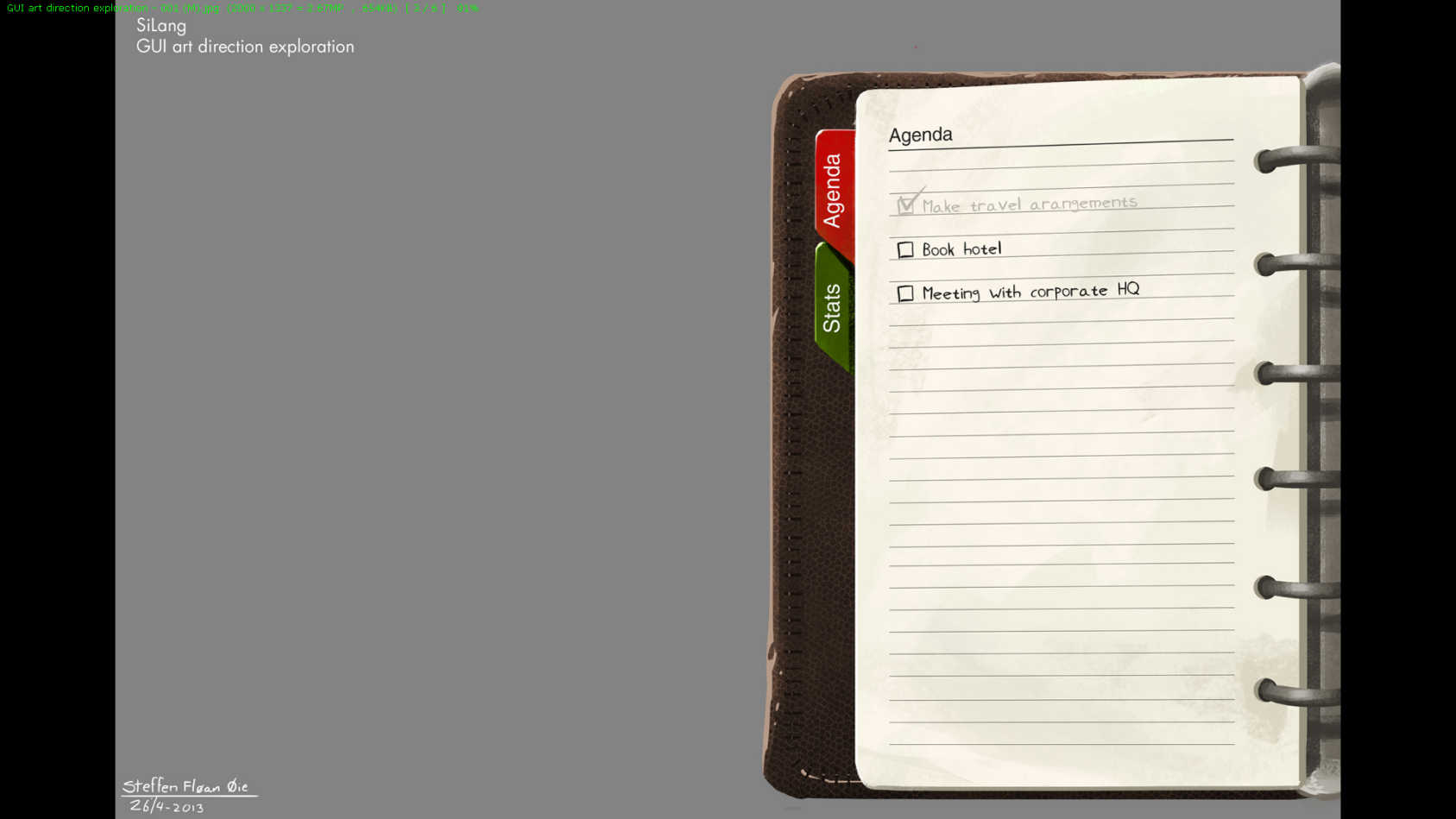 14
Η ιστορία, το σενάριο
Η ιστορία αντλεί έμπνευση από την πραγματική ζωή
Εκθέτει το χρήστη σε χαρακτηριστική χρήση της γλώσσας
Ο καλύτερος τρόπος να μάθουμε μια γλώσσα είναι η εξάσκηση

Κεφάλαιο 1 : Συνέντευξη και πρόσληψη
Κεφάλαιο 2 : Γνωρίζοντας τους συναδέλφους
Κεφάλαιο 3 : Πρόσκληση σε συνάντηση εργασίας
Κεφάλαιο 4 : Ταξιδεύοντας στον τόπο της συνάντησης
Κεφάλαιο 5 : Η συνάντηση
Κεφάλαιο 6 : Δείπνο κοινωνικής δικτύωσης 
Κεφάλαιο 7 : Αναφορά για τα αποτελέσματα
15
Εικόνες από το siLang
Το σπίτι του παίκτη
Ο εξωτερικός χώρος του γραφείου
Διάλογοι
Ανατροφοδότηση
Χαρακτήρες (non-playing characters)
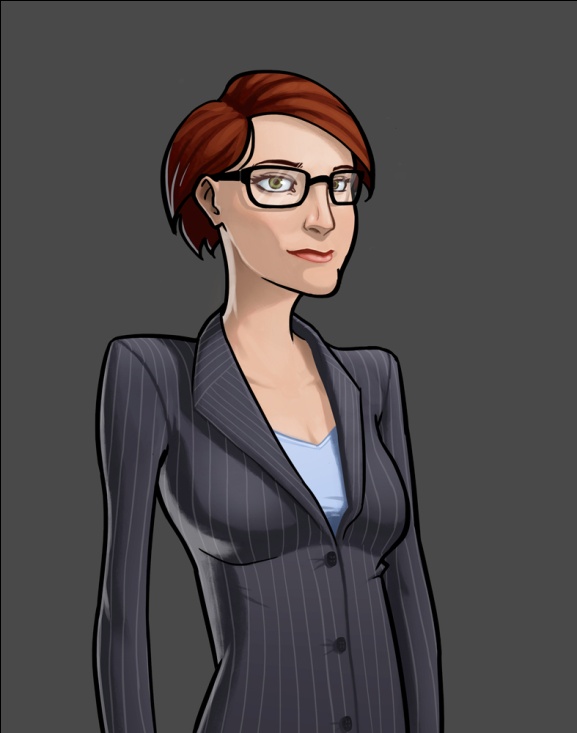 Ιστοσελίδα
http://si-lang.net